E Way Bill
CA Pragya Singh
Basics of E Way Bill
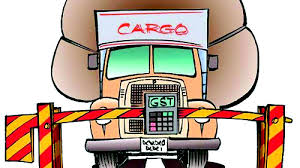 Benefits?
What?
Electronic Way Bill (E-Way Bill) is basically a compliance mechanism

Wherein by way of a digital interface
The person causing the movement of goods uploads the relevant information
Prior to the commencement of movement of goods and
Generates e-way bill on the GST portal
E-way bill is a document required to be carried by a person in charge of the conveyance carrying any consignment of goods of value exceeding Rs 50,000.
What is consignment Value?
Value  = Transaction Value + Taxes
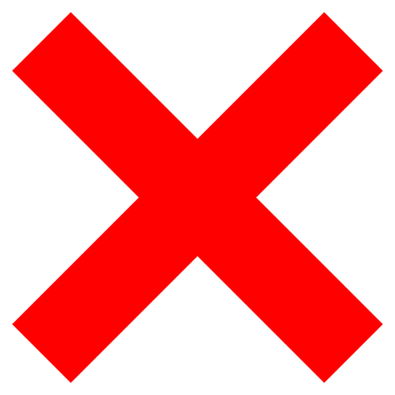 Time Lines
Time Lines
Contents of E-Way Bill
When & Who?
Every Registered person, who causes movement of goods of Consignment value exceeding Rs 50,000/-

In relation to a supply or
For reasons other than supply or
Due to inward supply from an unregistered person

Shall before commencement of such movement, furnish information relating to the said goods in Part A of FORM GST EWB-01, electronically, on the common portal
When & Who?
Transporter : On receipt of authorisation from received from registered person may furnish information in Part A of FORM GST EWB-01

E Commerce Operator /Courier Agency: On receipt of authorisation from received from consignor may furnish information in Part A of FORM GST EWB-01
Example
A in Maharashtra selling goods to B in Delhi.

A in Maharashtra selling goods to B in Delhi but delivered to C in Maharashtra.

Leasing of generator which is a supply of service, whether E Way bill is required?

Equipment costing Rs. 5,00,000 lacs moved inter-State under a monthly lease of Rs. 30,000?
Example
A retail customer who buys a mobile phone for value above Rs.50,000/-
E Way bill without limit
JOB WORK: where goods are sent by a Principal located in one State to Job worker located in any other State, the e-way bill shall be generated by the principal or jobworker irrespective of the value of the consignment.

HANDICRAFT GOODS: where handicraft goods are transported from one State to another by a person who has been exempted from the requirement of obtaining registration, the e-way bill shall be generated by the said person irrespective of the value of the consignment.
Part B of E Way Bill
EWB is not valid and usable, unless its Part B is filled. 

Part-B is a must for the e-way bill for movement purpose. Otherwise printout of EWB says it is invalid for movement of goods. 

In general, Part B is to be filled by person who is transporting the goods and after that EWB is to be generated.
Case 1
Where the goods are transported By Registered person as a consignor or the recipient of supply as the consignee,

Whether in his own conveyance or a hired one or by railways or by air or by vessel,

the said person or the recipient may generate the e-way bill in FORM GST EWB-01 electronically on the common portal after furnishing information in Part B of FORM GST EWB-01.
Case 2
Where the goods are handed over to a transporter for transportation by road,

Registered person shall furnish the information relating to the transporter in Part B of FORM GST EWB-01 on the common portal and 

E-way bill shall be generated by the transporter on the said portal on the basis of the information furnished by the registered person in Part A of FORM GST EWB-01
Case 3
Where the movement is caused by an unregistered person

Either in his own conveyance or a hired one or through a transporter,

He or the transporter may, at their option, generate the e-way bill in FORM GST EWB-01 on the common portal in the manner specified in this rule.
Case 3 (Contd)
Where the goods are supplied by an unregistered supplier to a recipient who is registered,

The movement shall be said to be caused by such recipient, if the recipient is known at the time of commencement of the movement of goods.
Case 4
Where the goods are transported for a distance of less than 50km within the State or Union territory

From the place of business of the consignor to the place of business of the transporter

For further transportation,

The supplier or the transporter may not furnish the details of conveyance in Part B of FORM GST EWB-01.
Unique E Way Bill Number
Every generated EWB will have unique EBN Number. Below is analysis of said provision.

	▪ Upon generation of the e-way bill on the common portal,
	
	▪ A unique e-way bill number (EBN) generated by the common portal and
	
	▪ Same shall be made available to the supplier, the recipient and the transporter on the common portal

Valid for 15 days
Updation of Vehicle Number
Goods are transferred from one conveyance to another : 

	Before such transfer and further movement of goods, update the details of conveyance in the e-way bill on the common portal in Part B of FORM GST EWB-01:  

Exception:  where the goods are transported for a distance of upto 50kms within the State or Union territory from the place of business of the transporter finally to the place of business of the consignee.
Assign the E Way Bill No.
Consignor/recipient/the transporter, may assign the e-way bill number to another registered or enrolled transporter for updating the information in Part B of FORM GST EWB-01 for further movement of the consignment.

Only one time assignment.
Consolidation of E Way Bill
Multiple consignments are intended to be transported in one conveyance, the transporter may indicate the serial number of e-way bills generated in respect of each such consignment electronically on the common portal and a consolidated e-way bill in FORM GST EWB-02 maybe generated by him on the said common portal prior to the movement of goods. .

Only one time assignment.
Question
Individual Invoice is less than Rs. 50,000/- however consignment value in the conveyance is more than Rs. 50,000/-?

One invoice but multiple vehicles?
E Way Bill Vs. GSTR 1
The information furnished in Part A of FORM GST EWB-01

Shall be made available to the registered supplier on the common portal

Who may utilize the same for furnishing details in FORM GSTR-1.
Cancellation of E Way Bill
Where an e-way bill has been generated,

But goods are either not transported or are not transported as per the details furnished in the e-way bill,

E-way bill may be cancelled electronically on the common portal,

Either directly or through a Facilitation Centre, within 24 hours of generation of the Eway bill.

However, an e-way bill cannot be cancelled if it has been verified in transit in accordance with the provisions of rule 138B of the CGST Rules, 2017
Deletion / Modification of E Way Bill
The e-way bill once generated cannot be deleted. However, it can be cancelled by the generator within 24 hours of generation.

The e-way bill once generated, cannot be edited or modified. Only Part-B can be updated.
Validity of E Way Bill
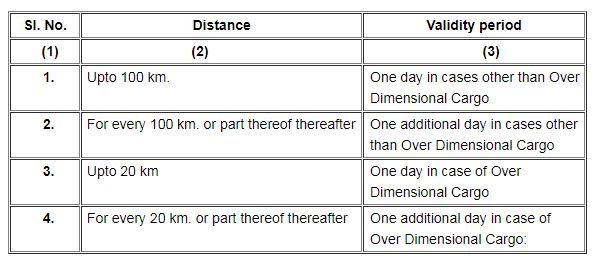 One Day
Each day shall be counted as the period expiring at midnight of the day immediately following the date of generation of e-way bill
Over Dimensional Cargo
“Over Dimensional Cargo” shall mean a cargo carried as a single indivisible unit and which exceeds the dimensional limits prescribed in rule 93 of the Central Motor Vehicle Rules, 1989, made under the Motor Vehicles Act, 1988 (59 of 1988).
Acceptance of E Way Bill
ACCEPTANCE BY RECIPIENT: The details of e-way bill generated shall be made available to the recipient, if registered, on the common portal, who shall communicate his acceptance or rejection of the consignment covered by the e-way bill.

DEEMED ACCEPTANCE: Where the recipient does not communicate his acceptance or rejection within 72 hours of the details being made available to him on the common portal, it shall be deemed that he has accepted the said details
E Way Bill not Required
Transport of goods as specified in Annexure to Rule 138 of the CGST Rules, 2017

Transport of Goods specified in Not. 2 – CGST Rate

Goods being transported by a non-motorised conveyance;

Goods being transported from the port, airport, air cargo complex and land customs station to an inland container depot or a container freight station for clearance by Customs;

in respect of movement of goods within such areas as are notified;

Consignment value less than Rs. 50,000/-
E Way Bill not Required
Where the goods are being transported - 
	
	(i)   under customs bond from an inland container depot or a container freight station to a customs port, airport, air cargo complex and land customs station, or from one customs station or customs port to another customs station or customs port, or

	(ii)  under customs supervision or under customs seal; 

Any movement of goods caused by defence formation under Ministry of defence as a consignor or consignee;

Where the consignor of goods is the Central Government, Government of any State or a local authority for transport of goods by rail
E Way Bill not Required
Where empty cargo containers are being transported

Upto a distance of 20 Kms from the place of the business of the consignor to a weighbridge for weighment or from the weighbridge back to the place of the business of the said consignor subject to the condition that the movement of goods is accompanied by a delivery challan.
Documents Required with E Way Bill
The person in charge of a conveyance shall carry:

Invoice or bill of supply or delivery challan, as the case may be; and

Copy of the e-way bill (Form EWB- 01) or the e-way bill number (Form EWB- 02), either physically or mapped to a Radio Frequency Identification Device embedded on to the conveyance in such manner as may be notified by the Commissioner
Requirement of RFI Devices for Transporter
Commissioner may, by notification, require a class of transporters 

to obtain a unique Radio Frequency Identification Device and

Get the said device embedded on to the conveyance and

Map the e-way bill to the Radio Frequency Identification Device prior to the movement of goods.
Inspection & Verification
Inspection Report of Verification:

A summary report of every inspection of goods in transit shall be recorded online

By the proper officer in Part A of FORM GST EWB-03 within 24 hours of inspection and

The final report in Part B of FORM GST EWB-03 shall be recorded within 3 days of such inspection.
Inspection & Verification
No further Verification of Conveyance:

Where the physical verification of goods being transported on any conveyance has been done during transit at one place within the State or in any other State,

No further physical verification of the said conveyance shall be carried out again in the State, unless a specific information relating to evasion of tax is made available subsequently.
Information on Detained Vehicles
Where a vehicle has been intercepted and detained for a period exceeding 30 minutes,

The transporter may upload the said information in FORM GST EWB-04 on the common portal.
Penalty for Non Compliance
E-way bills shall be as per the provision of the rule, otherwise it will be an contravention of the rule .
Detention or seizure of 
such goods and conveyance
Penalty of Rs.10,000/- 
or tax sought to be evaded 
(wherever applicable) 
whichever is greater.
Questions
Whether E-way bill may be generated if the consignment value is less than Rs. 50,000/-?

What is meaning of the term consignment value to determine the threshold of Rs. 50,000/- and whether the same needs to be computed with taxes or without taxes?

What is the treatment of E way bill for Stock Transfer - Interstate---Intrastate transfers?

How many times can Part-B or Vehicle number be updated for an e-way bill?
[Speaker Notes: Yes, the registered person or the transporter, as the case may be may generate E-way bill voluntarily even if the value of consignment is less than Rs. 50,000/-. 

The term "Consignment Value", as provided under Notification No. 3/2018 means value determined as per section 15 of the CGST Act as mentioned on the invoice, bill of supply or delivery challan as the case may be including the applicable tax thereon. Hence, the consignment value is total value as mentioned in the document including tax.

E-way bill is required to be generated for every movement of goods either in relation to supply or for purpose other than supply. Therefore, e-way bill is to be generated for every Inter and Intra-State transfers, where the value of consignment exceeds Rs.50,000.

The user can update Part-B (Vehicle details) for each change in the vehicle used in the course of movement of consignment up to the destination point. However, the updating should be done within overall validity period of E-way bill. There is no upper cap on the number of Updation of vehicle in part B.]
Questions
Whether any other document needs to be provided to the transporter in addition to E-Way Bill, for movement of goods?

Whether e-way bill needs to be generated for sales returns, rejection etc.?

How to enter invoice having different states for “Bill to” and “Ship to” places and what will be the tax rates?

Import or export of goods.
[Speaker Notes: E-Way Bill is an additional document and not a substitute for Tax Invoice, delivery challan or any other prescribed document for the said transaction.

Yes, e-way bill needs to be generated for any movement of goods. Therefore, even in case of sales returns, the e-way bill needs to be generated and in this situation, e-way bill needs to be generated by that person who is causing movement of such sales return or the transporter who is actually moving the goods. Separate sub-type is being created in the Part A for sales return.

If the addresses involved in 'Bill to' and 'Ship to' in a invoice/bill belongs to one legal name/tax payer as per GSTIN within the state, then one e-way bill has to be generated. That is, if the 'Bill to' is principal place of business and 'Ship to' is additional place of business of the GSTIN or vice versa in a invoice/bill, then one e-way bill is sufficient for the movement of goods. If the addresses involved in 'Bill to' and 'Ship to' in a invoice/bill belongs to different legal names/tax payers, then two e-way bills have to be generated. One e-way bill for first invoice, second e-way bill is from 'Bill to' party to 'Ship to' party based on the invoice/bill of the 'Bill to' party. This is required to complete the cycle of transactions and taxes will change for inter-state transactions. For example, A has issued invoice to B as 'Bill to' with C as 'Ship to'. Legally, both B and C are different tax payers. Now, A will generate one e-way bill and B will issue invoice and generate one more e-way bill. As goods are moving from A to C directly, the transporter will produce both the invoices and e-way bills to show the shortcut movement of goods.]
Questions
How to calculate validity in case of a consolidated E Way Bill?

Whether E Way Bill is required to be generated by a seller of High Sea Sales?

Whether E Way Bill is required for Supply to SEZ?

Whether fresh e-way bill could be generated for the consignment on expiring of earlier issued e-way bill, if yes the how these both e-way bills will appear in the portal?
[Speaker Notes: E-Way Bill is an additional document and not a substitute for Tax Invoice, delivery challan or any other prescribed document for the said transaction.

Yes, e-way bill needs to be generated for any movement of goods. Therefore, even in case of sales returns, the e-way bill needs to be generated and in this situation, e-way bill needs to be generated by that person who is causing movement of such sales return or the transporter who is actually moving the goods. Separate sub-type is being created in the Part A for sales return.

If the addresses involved in 'Bill to' and 'Ship to' in a invoice/bill belongs to one legal name/tax payer as per GSTIN within the state, then one e-way bill has to be generated. That is, if the 'Bill to' is principal place of business and 'Ship to' is additional place of business of the GSTIN or vice versa in a invoice/bill, then one e-way bill is sufficient for the movement of goods. If the addresses involved in 'Bill to' and 'Ship to' in a invoice/bill belongs to different legal names/tax payers, then two e-way bills have to be generated. One e-way bill for first invoice, second e-way bill is from 'Bill to' party to 'Ship to' party based on the invoice/bill of the 'Bill to' party. This is required to complete the cycle of transactions and taxes will change for inter-state transactions. For example, A has issued invoice to B as 'Bill to' with C as 'Ship to'. Legally, both B and C are different tax payers. Now, A will generate one e-way bill and B will issue invoice and generate one more e-way bill. As goods are moving from A to C directly, the transporter will produce both the invoices and e-way bills to show the shortcut movement of goods.]
Questions
What will happen in case of a traffic jam / accident etc?

Normally, it happens that the goods are transported from the place of supplier to the transporter’s hub where these are sorted out based on the destination and goods are loaded on the vehicle for single destination. This process could take 5-7 days at the transporter’s warehouse and the validity of E-way bill may expire during this period. How to take care of such situation?
[Speaker Notes: E-Way Bill is an additional document and not a substitute for Tax Invoice, delivery challan or any other prescribed document for the said transaction.

Yes, e-way bill needs to be generated for any movement of goods. Therefore, even in case of sales returns, the e-way bill needs to be generated and in this situation, e-way bill needs to be generated by that person who is causing movement of such sales return or the transporter who is actually moving the goods. Separate sub-type is being created in the Part A for sales return.

If the addresses involved in 'Bill to' and 'Ship to' in a invoice/bill belongs to one legal name/tax payer as per GSTIN within the state, then one e-way bill has to be generated. That is, if the 'Bill to' is principal place of business and 'Ship to' is additional place of business of the GSTIN or vice versa in a invoice/bill, then one e-way bill is sufficient for the movement of goods. If the addresses involved in 'Bill to' and 'Ship to' in a invoice/bill belongs to different legal names/tax payers, then two e-way bills have to be generated. One e-way bill for first invoice, second e-way bill is from 'Bill to' party to 'Ship to' party based on the invoice/bill of the 'Bill to' party. This is required to complete the cycle of transactions and taxes will change for inter-state transactions. For example, A has issued invoice to B as 'Bill to' with C as 'Ship to'. Legally, both B and C are different tax payers. Now, A will generate one e-way bill and B will issue invoice and generate one more e-way bill. As goods are moving from A to C directly, the transporter will produce both the invoices and e-way bills to show the shortcut movement of goods.]
Case Laws
2018 (1) TMI 1116 - KERALA HIGH COURT Age Industries (P.) Ltd. Versus Assistant State tax Officer:

the power of detention contemplated under Section 129 of the SGST Act can be exercised only in respect of goods which are liable to be confiscated under Section 130 of the SGST Act; that there is no taxable supply when goods are transported on delivery chalans so long as the authenticity of the delivery chalan is not doubted and that therefore, such goods cannot be detained merely for infraction of Rule 138(2) of the State SGST Rules.
[Speaker Notes: E-Way Bill is an additional document and not a substitute for Tax Invoice, delivery challan or any other prescribed document for the said transaction.

Yes, e-way bill needs to be generated for any movement of goods. Therefore, even in case of sales returns, the e-way bill needs to be generated and in this situation, e-way bill needs to be generated by that person who is causing movement of such sales return or the transporter who is actually moving the goods. Separate sub-type is being created in the Part A for sales return.

If the addresses involved in 'Bill to' and 'Ship to' in a invoice/bill belongs to one legal name/tax payer as per GSTIN within the state, then one e-way bill has to be generated. That is, if the 'Bill to' is principal place of business and 'Ship to' is additional place of business of the GSTIN or vice versa in a invoice/bill, then one e-way bill is sufficient for the movement of goods. If the addresses involved in 'Bill to' and 'Ship to' in a invoice/bill belongs to different legal names/tax payers, then two e-way bills have to be generated. One e-way bill for first invoice, second e-way bill is from 'Bill to' party to 'Ship to' party based on the invoice/bill of the 'Bill to' party. This is required to complete the cycle of transactions and taxes will change for inter-state transactions. For example, A has issued invoice to B as 'Bill to' with C as 'Ship to'. Legally, both B and C are different tax payers. Now, A will generate one e-way bill and B will issue invoice and generate one more e-way bill. As goods are moving from A to C directly, the transporter will produce both the invoices and e-way bills to show the shortcut movement of goods.]
Case Laws
2018 (1) TMI 1313 - KERALA HIGH COURT M/s Indus Towers Limited Versus The Assistant State Tax Officer :

Mere infraction of the procedural Rules like Rules 55 and 138 of the State GST Rules cannot result in detention of goods, though they may result in imposition of penalty. The detention of goods merely for infraction of the procedural Rules in transactions which do not amount to taxable supply, is without jurisdiction.
[Speaker Notes: E-Way Bill is an additional document and not a substitute for Tax Invoice, delivery challan or any other prescribed document for the said transaction.

Yes, e-way bill needs to be generated for any movement of goods. Therefore, even in case of sales returns, the e-way bill needs to be generated and in this situation, e-way bill needs to be generated by that person who is causing movement of such sales return or the transporter who is actually moving the goods. Separate sub-type is being created in the Part A for sales return.

If the addresses involved in 'Bill to' and 'Ship to' in a invoice/bill belongs to one legal name/tax payer as per GSTIN within the state, then one e-way bill has to be generated. That is, if the 'Bill to' is principal place of business and 'Ship to' is additional place of business of the GSTIN or vice versa in a invoice/bill, then one e-way bill is sufficient for the movement of goods. If the addresses involved in 'Bill to' and 'Ship to' in a invoice/bill belongs to different legal names/tax payers, then two e-way bills have to be generated. One e-way bill for first invoice, second e-way bill is from 'Bill to' party to 'Ship to' party based on the invoice/bill of the 'Bill to' party. This is required to complete the cycle of transactions and taxes will change for inter-state transactions. For example, A has issued invoice to B as 'Bill to' with C as 'Ship to'. Legally, both B and C are different tax payers. Now, A will generate one e-way bill and B will issue invoice and generate one more e-way bill. As goods are moving from A to C directly, the transporter will produce both the invoices and e-way bills to show the shortcut movement of goods.]
Case Laws
2017 (12) TMI 342 - ALLAHABAD HIGH COURT M/s M.K. Enterprises Thru' Its Prop. Mukesh Kumar Versus State of U.P. & 3 Others :

Inasmuch as the petitioner had no notice or opportunity to explain his conduct with respect to the discrepancy in the Tax Invoice alleged in the seizure order, we consider it proper to set aside the orders passed u/s 129(1) and 129(3) of the Act - matter remanded for reexamination - appeal allowed by way of remand.
[Speaker Notes: E-Way Bill is an additional document and not a substitute for Tax Invoice, delivery challan or any other prescribed document for the said transaction.

Yes, e-way bill needs to be generated for any movement of goods. Therefore, even in case of sales returns, the e-way bill needs to be generated and in this situation, e-way bill needs to be generated by that person who is causing movement of such sales return or the transporter who is actually moving the goods. Separate sub-type is being created in the Part A for sales return.

If the addresses involved in 'Bill to' and 'Ship to' in a invoice/bill belongs to one legal name/tax payer as per GSTIN within the state, then one e-way bill has to be generated. That is, if the 'Bill to' is principal place of business and 'Ship to' is additional place of business of the GSTIN or vice versa in a invoice/bill, then one e-way bill is sufficient for the movement of goods. If the addresses involved in 'Bill to' and 'Ship to' in a invoice/bill belongs to different legal names/tax payers, then two e-way bills have to be generated. One e-way bill for first invoice, second e-way bill is from 'Bill to' party to 'Ship to' party based on the invoice/bill of the 'Bill to' party. This is required to complete the cycle of transactions and taxes will change for inter-state transactions. For example, A has issued invoice to B as 'Bill to' with C as 'Ship to'. Legally, both B and C are different tax payers. Now, A will generate one e-way bill and B will issue invoice and generate one more e-way bill. As goods are moving from A to C directly, the transporter will produce both the invoices and e-way bills to show the shortcut movement of goods.]
Case Laws
2017 (12) TMI 342 - ALLAHABAD HIGH COURT M/s M.K. Enterprises Thru' Its Prop. Mukesh Kumar Versus State of U.P. & 3 Others :

Inasmuch as the petitioner had no notice or opportunity to explain his conduct with respect to the discrepancy in the Tax Invoice alleged in the seizure order, we consider it proper to set aside the orders passed u/s 129(1) and 129(3) of the Act - matter remanded for reexamination - appeal allowed by way of remand.
[Speaker Notes: E-Way Bill is an additional document and not a substitute for Tax Invoice, delivery challan or any other prescribed document for the said transaction.

Yes, e-way bill needs to be generated for any movement of goods. Therefore, even in case of sales returns, the e-way bill needs to be generated and in this situation, e-way bill needs to be generated by that person who is causing movement of such sales return or the transporter who is actually moving the goods. Separate sub-type is being created in the Part A for sales return.

If the addresses involved in 'Bill to' and 'Ship to' in a invoice/bill belongs to one legal name/tax payer as per GSTIN within the state, then one e-way bill has to be generated. That is, if the 'Bill to' is principal place of business and 'Ship to' is additional place of business of the GSTIN or vice versa in a invoice/bill, then one e-way bill is sufficient for the movement of goods. If the addresses involved in 'Bill to' and 'Ship to' in a invoice/bill belongs to different legal names/tax payers, then two e-way bills have to be generated. One e-way bill for first invoice, second e-way bill is from 'Bill to' party to 'Ship to' party based on the invoice/bill of the 'Bill to' party. This is required to complete the cycle of transactions and taxes will change for inter-state transactions. For example, A has issued invoice to B as 'Bill to' with C as 'Ship to'. Legally, both B and C are different tax payers. Now, A will generate one e-way bill and B will issue invoice and generate one more e-way bill. As goods are moving from A to C directly, the transporter will produce both the invoices and e-way bills to show the shortcut movement of goods.]
Case Laws
2018 (2) TMI 608 - ALLAHABAD HIGH COURT M/s R.R. Agro Industries Through Its Prop. Versus State Of U.P. Through Its Secy. And 3 Others :

2018 (2) TMI 663 - ALLAHABAD HIGH COURT Proactive Plast Pvt. Ltd. Versus State of U.P. And 2 Others

The goods and the vehicle seized are directed to be released on furnishing indemnity bond as well as security other than cash and bank guarantee of the taxable amount of the seized goods.
[Speaker Notes: E-Way Bill is an additional document and not a substitute for Tax Invoice, delivery challan or any other prescribed document for the said transaction.

Yes, e-way bill needs to be generated for any movement of goods. Therefore, even in case of sales returns, the e-way bill needs to be generated and in this situation, e-way bill needs to be generated by that person who is causing movement of such sales return or the transporter who is actually moving the goods. Separate sub-type is being created in the Part A for sales return.

If the addresses involved in 'Bill to' and 'Ship to' in a invoice/bill belongs to one legal name/tax payer as per GSTIN within the state, then one e-way bill has to be generated. That is, if the 'Bill to' is principal place of business and 'Ship to' is additional place of business of the GSTIN or vice versa in a invoice/bill, then one e-way bill is sufficient for the movement of goods. If the addresses involved in 'Bill to' and 'Ship to' in a invoice/bill belongs to different legal names/tax payers, then two e-way bills have to be generated. One e-way bill for first invoice, second e-way bill is from 'Bill to' party to 'Ship to' party based on the invoice/bill of the 'Bill to' party. This is required to complete the cycle of transactions and taxes will change for inter-state transactions. For example, A has issued invoice to B as 'Bill to' with C as 'Ship to'. Legally, both B and C are different tax payers. Now, A will generate one e-way bill and B will issue invoice and generate one more e-way bill. As goods are moving from A to C directly, the transporter will produce both the invoices and e-way bills to show the shortcut movement of goods.]
Portal
Address: www.ewaybill.nic.in 

Who can register: Registered person, URP/Citizen, Transporter (registered or unregistered).
[Speaker Notes: E-Way Bill is an additional document and not a substitute for Tax Invoice, delivery challan or any other prescribed document for the said transaction.

Yes, e-way bill needs to be generated for any movement of goods. Therefore, even in case of sales returns, the e-way bill needs to be generated and in this situation, e-way bill needs to be generated by that person who is causing movement of such sales return or the transporter who is actually moving the goods. Separate sub-type is being created in the Part A for sales return.

If the addresses involved in 'Bill to' and 'Ship to' in a invoice/bill belongs to one legal name/tax payer as per GSTIN within the state, then one e-way bill has to be generated. That is, if the 'Bill to' is principal place of business and 'Ship to' is additional place of business of the GSTIN or vice versa in a invoice/bill, then one e-way bill is sufficient for the movement of goods. If the addresses involved in 'Bill to' and 'Ship to' in a invoice/bill belongs to different legal names/tax payers, then two e-way bills have to be generated. One e-way bill for first invoice, second e-way bill is from 'Bill to' party to 'Ship to' party based on the invoice/bill of the 'Bill to' party. This is required to complete the cycle of transactions and taxes will change for inter-state transactions. For example, A has issued invoice to B as 'Bill to' with C as 'Ship to'. Legally, both B and C are different tax payers. Now, A will generate one e-way bill and B will issue invoice and generate one more e-way bill. As goods are moving from A to C directly, the transporter will produce both the invoices and e-way bills to show the shortcut movement of goods.]
Registration - Regular
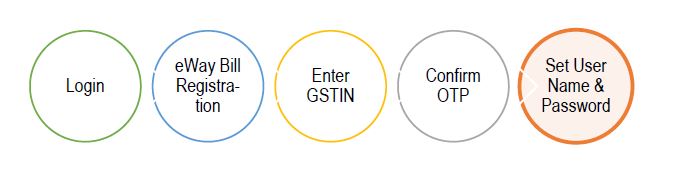 [Speaker Notes: E-Way Bill is an additional document and not a substitute for Tax Invoice, delivery challan or any other prescribed document for the said transaction.

Yes, e-way bill needs to be generated for any movement of goods. Therefore, even in case of sales returns, the e-way bill needs to be generated and in this situation, e-way bill needs to be generated by that person who is causing movement of such sales return or the transporter who is actually moving the goods. Separate sub-type is being created in the Part A for sales return.

If the addresses involved in 'Bill to' and 'Ship to' in a invoice/bill belongs to one legal name/tax payer as per GSTIN within the state, then one e-way bill has to be generated. That is, if the 'Bill to' is principal place of business and 'Ship to' is additional place of business of the GSTIN or vice versa in a invoice/bill, then one e-way bill is sufficient for the movement of goods. If the addresses involved in 'Bill to' and 'Ship to' in a invoice/bill belongs to different legal names/tax payers, then two e-way bills have to be generated. One e-way bill for first invoice, second e-way bill is from 'Bill to' party to 'Ship to' party based on the invoice/bill of the 'Bill to' party. This is required to complete the cycle of transactions and taxes will change for inter-state transactions. For example, A has issued invoice to B as 'Bill to' with C as 'Ship to'. Legally, both B and C are different tax payers. Now, A will generate one e-way bill and B will issue invoice and generate one more e-way bill. As goods are moving from A to C directly, the transporter will produce both the invoices and e-way bills to show the shortcut movement of goods.]
Registration - Transporter
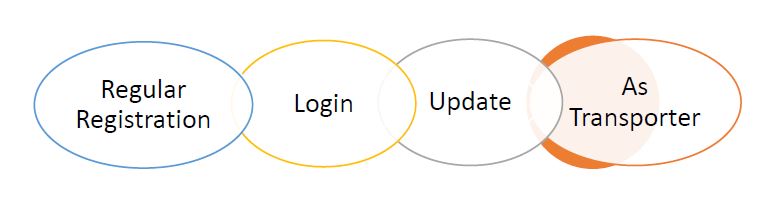 [Speaker Notes: E-Way Bill is an additional document and not a substitute for Tax Invoice, delivery challan or any other prescribed document for the said transaction.

Yes, e-way bill needs to be generated for any movement of goods. Therefore, even in case of sales returns, the e-way bill needs to be generated and in this situation, e-way bill needs to be generated by that person who is causing movement of such sales return or the transporter who is actually moving the goods. Separate sub-type is being created in the Part A for sales return.

If the addresses involved in 'Bill to' and 'Ship to' in a invoice/bill belongs to one legal name/tax payer as per GSTIN within the state, then one e-way bill has to be generated. That is, if the 'Bill to' is principal place of business and 'Ship to' is additional place of business of the GSTIN or vice versa in a invoice/bill, then one e-way bill is sufficient for the movement of goods. If the addresses involved in 'Bill to' and 'Ship to' in a invoice/bill belongs to different legal names/tax payers, then two e-way bills have to be generated. One e-way bill for first invoice, second e-way bill is from 'Bill to' party to 'Ship to' party based on the invoice/bill of the 'Bill to' party. This is required to complete the cycle of transactions and taxes will change for inter-state transactions. For example, A has issued invoice to B as 'Bill to' with C as 'Ship to'. Legally, both B and C are different tax payers. Now, A will generate one e-way bill and B will issue invoice and generate one more e-way bill. As goods are moving from A to C directly, the transporter will produce both the invoices and e-way bills to show the shortcut movement of goods.]
Registration - Transporter
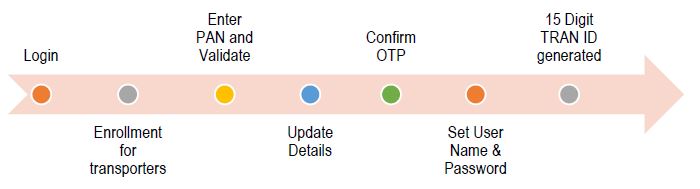 [Speaker Notes: E-Way Bill is an additional document and not a substitute for Tax Invoice, delivery challan or any other prescribed document for the said transaction.

Yes, e-way bill needs to be generated for any movement of goods. Therefore, even in case of sales returns, the e-way bill needs to be generated and in this situation, e-way bill needs to be generated by that person who is causing movement of such sales return or the transporter who is actually moving the goods. Separate sub-type is being created in the Part A for sales return.

If the addresses involved in 'Bill to' and 'Ship to' in a invoice/bill belongs to one legal name/tax payer as per GSTIN within the state, then one e-way bill has to be generated. That is, if the 'Bill to' is principal place of business and 'Ship to' is additional place of business of the GSTIN or vice versa in a invoice/bill, then one e-way bill is sufficient for the movement of goods. If the addresses involved in 'Bill to' and 'Ship to' in a invoice/bill belongs to different legal names/tax payers, then two e-way bills have to be generated. One e-way bill for first invoice, second e-way bill is from 'Bill to' party to 'Ship to' party based on the invoice/bill of the 'Bill to' party. This is required to complete the cycle of transactions and taxes will change for inter-state transactions. For example, A has issued invoice to B as 'Bill to' with C as 'Ship to'. Legally, both B and C are different tax payers. Now, A will generate one e-way bill and B will issue invoice and generate one more e-way bill. As goods are moving from A to C directly, the transporter will produce both the invoices and e-way bills to show the shortcut movement of goods.]
GST – Developments
Recent Clarifications
Condonement of delay in LUT

Correction in Table 9 corrections

Customs officer to intervene

Meaning of Net ITC – TRAN 1 Credit
Basics of Refund
Cases where refund applications can be filed: Cash & Credit.

What is zero rated supply, export of goods, export of service, Deemed Export

Procedure for refunds
Recent Clarifications
Meaning of relevant period

Refund in case of supplies to Merchart Exporters

Difference in value of invoice and shipping bill: lower of the two

FIRC/BRC for export of goods

SEZ flag
Recent Clarifications
Online Filing of LUT

TRAN 02 last Date : 31st March 2018

Extension of Form GSTR 3B till 2018

Extension of exemption for RCM u/s. 9(4) till June 2018

TDS/TCS extended till June 2018
Recent Clarifications
Data Analytics – GSTR 3B Vs. GSTR 01

Amendment Table is now updated in GSTR 04
GST – Finalization of books of accounts
Important Concepts
Capital Goods - Section 2 (19)
“Capital goods” means goods
Wider Scope
Value of which is capitalised in the books of account
Which are used or intended to be used
In the course or furtherance of business
Earlier definition was based on tariff classification, 
now it is based on the accounting treatment
Also 100% Input available
Input - Section 2 (59)
“Input” means
Wider Scope
Any goods other than capital goods
Used or intended to be used by a supplier
In the course or furtherance of business
Need not be directly or indirectly related to manufacture or service. 
Need not be received in factory
Input Service- Section 2 (60)
Wider Scope
“Input service” means
Any service
Used or intended to be used by a supplier
In the course or furtherance of business
Need not be directly or indirectly related to manufacture or service.
Conditions – Section 16
Registered Person
Receipt by any other person is receipt by the recipient

Eg. X may direct goods to be delivered to his job worker, yet avail credit ITC
Tax Invoice or other documents
Receipt of goods or services
While the supplier is liable to pay tax on advance , the recipient cannot take input until goods are received
Conditions – Section 16
Tax has been paid
Has furnished return U/s. 39
Payment to supplier
Goods received in instalment
Within 180 days
On last receipt
Else pay as output tax with interest
Conditions – Rule 2 of ITC Rules
What if Payment to supplier is not made in 180 days?
Added to the output tax liability in the month immediately following the month following the period of 180 days from the date of issue of invoice
Interest  for the period starting from the date of availing credit till the date when the amount is added to the output tax liability & is paid.
Re credit if paid after 180 days
Additional conditions:
Claimed Depreciation on tax component?
No input allowed
Earlier of 
  Due date of return for 
   the month of September   
   of following year
 		(or)
  Furnishing Annual 
   Return
Time Limit
Illustration
Due date for monthly return for the month of September 2018 = 20th October 2018
Annual Return for 2017 – 2018 filed on 1st October 2018
Invoice dated 28th March 2018 Input not taken upto 1st Oct 2018. Whether input can be taken?
Illustration
Invoice Date – 01.01.2018
Date of Payment – 31.08.2018
Credit taken on 01.01.2018 to be reversed  and added to tax liability of July 2018 along with interest
What if payment made on – 31.12.2020 ?
Illustration
Purchase of Machine – Rs. 2,50,000/-
 Tax Component – Rs.  25,000/-
 Total – 2,75,000/-

 If asset capitalised – Rs. 2, 75,000/-  



If asset capitalised – Rs. 2,50,000/-
Input Tax Credit = NIL
Input Tax Credit = 25,000
Blocked Credits
Apportionment of Credit
Apportionment – Section 17 (1)
Credit is restricted to so much of input as is used for the purpose of business
Where goods or services are used partly for the purpose of business and partly for other purposes
Apportionment – Section 17 (2) & (3)
Where goods or services are used partly for effecting taxable supplies including zero rated supplies and partly for effecting exempt supplies
Credit is restricted to so much of input as is attributable to taxable supplies including zero rated supplies
Exempt supply includes supplies on which the recipient is liable to pay the tax under reverse charge basis, transactions in securities, sale of land subject to construction services
Apportionment – Section 17 (4)
Services of accepting deposits or extending loans
Banking company or financial institution or an NBFC
Reverse 50% credit
Earlier method
Apportionment
T = Total input tax

T1 =Total input tax on supply exclusively used for purposes other than business.

T2 =Total input tax on supply exclusively used for exempt supplies

 T3 = Total input tax inadmissible U/s. 17 (5)
Apportionment
T4 = Total input tax on supply exclusively used for providing taxable supplies including zero rated supplies.

C1 = Input Tax credited in electronic ledger = T – (T1+T2+T3) 

C2 = Common Credit  = C1 – T4
Apportionment
D1 = E/F * C2 = ITC towards exempt supplies

E = aggregate value of exempt supplies, during the tax period

F = total turnover of the registered person during the tax period

If the value of E/F are not available for the tax period, then the value of E/F shall be the  value of E/F of previous tax period
Apportionment
D2 = credit attributable to non-business purposes= 5% of C2 (common credit) 

C3 = eligible input tax credit attributed to the purposes of business = C2 – (D1+D2)

D1 & D2 shall be added to the output tax liability.
Apportionment
The amount calculated earlier shall be finally calculated for the financial year before the due date for filing the return for the month of September.

If Final (D1 & D2) > (D1 & D2) calculated earlier
Added to output tax  liability for the month not later than September of the following year along with interest from April
Apportionment
If Final (D1 & D2) < (D1 & D2) calculated earlier
To be taken as credit not later than September of the following year
Important
Proportionate reversal is based on the turnover of the respective tax period, unlike the current tax regime which is based on the turnover of the previous year.

Under the current regime interest was payable only from the date of restatement of credit reversal however under GST interest is payable from the April month of following the year.
Blocked Credits
No Input – Section 17 (5)
Except when used for 
Further  supply of such vehicles or conveyances or 
Transportation of passengers
Imparting driving, training, of such vehicles or conveyance
For transportation of goods
Motor Vehicle or other conveyance
“ Other Conveyance” not in current regime
What about repairs & parts of motor vehicle?
No Input – Section 17 (5)
Food, beverage, outdoor catering, health service, beauty treatment, health services, cosmetic surgery
Except when used for providing taxable supplies of similar nature  or as an element of a taxable composite or mixed supply;
No Input – Section 17 (5)
Except when Govt notifies

When used for providing taxable supplies of similar nature or as part of a composite or mixed supply.
Rent-a-cab, life insurance, health insurance
Disputable  under current regime even 
 >>if obligatory by government
            >>Even if used for composite service
Illustration
Employees working at night shifts in a call centre.

As per Govt transportation facility to be provided.

Whether Input Tax Credit on such cab services is allowed?
Illustration
Event management company 

Uses the service of rent a cab for the pick up and drop of  guests, performers at the event

Whether input is allowed?
No Input – Section 17 (5)
Except when used for plant & machinery
When used for providing taxable supplies of similar of works contract
Works Contract service for immovable property
Input of works contract in plant & machinery resulting in immovable property is allowed unlike in current law
No input allowed for construction of factory, hotel, hostel, office
No Input – Section 17 (5)
Goods or services for construction of  immovable property
Except when used for plant & machinery
When used for providing taxable supplies of similar nature
Input of works contract in plant & machinery resulting in immovable property is allowed unlike in current law
No input allowed for construction of factory, hotel, hostel, office
No Input – Section 17 (5)
Membership of a club, health & fitness centre
Travel benefits  extended to employees on vacation
Goods  or Services on which tax has been paid under composition levy
No Input – Section 17 (5)
Goods lost, stolen, destroyed, written off or disposed of by way of gift or free samples
Goods or services or both received by a non-resident taxable person except on goods imported by him
Goods or services or both used for personal consumption
Illustration
Raw Material purchased for Rs. 1,00,000/-

Input Tax Credit of Rs. 20,000/-

Goods get burnt in the event of fire in the factory

Whether input is allowed?
Illustration
Whether Input allowed for pilfered and shortage of goods?

Whether taxes paid on change of interiors of service apartment is eligible for input tax credit?
Value of Supply
Value of taxable supply – Section 15
Value of a supply of goods or service or both shall
 be :

The transaction value
Which is the price actually paid or payable for the said supply 
Supplier and recipient are  not related
Price is the sole consideration for sale
Value of taxable supply – Section 15
Value of taxable supply – Section 15
Not included in value of supply
Discount indicated in invoice
Discount before  or at the time of supply
Value of taxable supply – Section 15
Discount is as per the terms in the agreement  entered before supply and linked to invoice
Discount after supply
Not included in value of supply if
ITC is reversed by the recipient
Reverse Charge
Levy – Reverse Charge
Reverse charge on specified transactions    
    to be paid by the recipient.
 Reverse charge on Supply of Goods or 
    Services by Unregistered person to
    registered person resulting in Increased  
    cost.
 By a taxable person
Levy – Steps
1: Subject
Services
Goods
2: Supply
Included
Implied
Excluded
3: Place
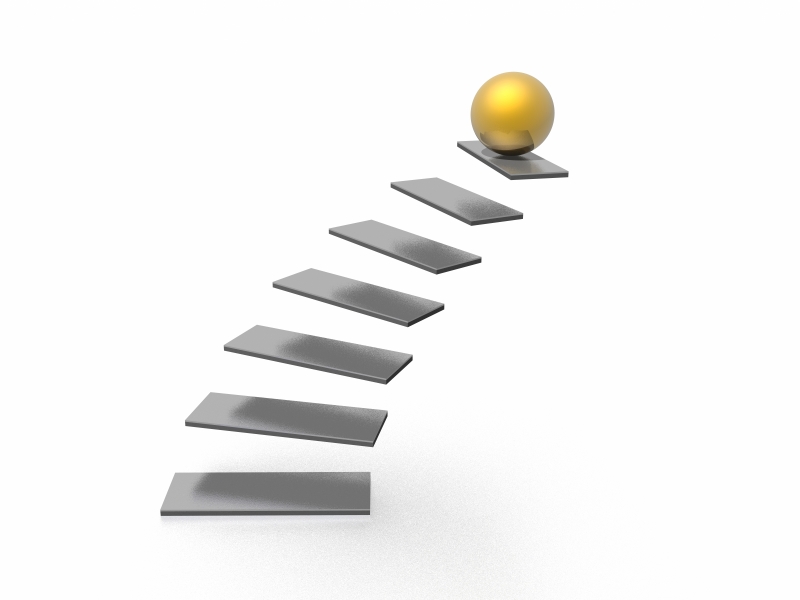 Inter-State
Intra-State
4: Time
Specified for goods
Specified for services
103
Time of Supply
Time of Supply of Goods
Earlier of 
 Date of issue of invoice
 Last Date for Issue of Invoice ( Before or at the time of removal or delivery of goods)
Date of receipt of payment by the supplier
Watch Out!!
Early Incidence of Tax
Time of Supply of Goods – RCM
Earlier of : 
 The date of the receipt of goods; or
The date of payment as entered in the books of account of the recipient; or 
The date on which the payment is debited in his bank account; or
The date immediately following thirty days from the date of issue of invoice or any other document
Time of Supply of Service
Earlier of 
 Date of issue of invoice (if invoice issued within 30 days) or Date of provision of Service (if invoice not issued within 30 days)
Date of receipt of payment by the supplier
Time of Supply of Service – RCM
Earlier of : 
 The date of payment as entered in the books of account or
The date on which the payment is debited in his bank account or
The date immediately following 60 days from the date of issue of invoice
Key Actions Points
Important Tasks
ITC Reversal: Creditors more than 180 days

E Way Bill

Reconciliation of electronic cash ledger and credit ledger

New invoice as on 1st April
HSN
Numbering
Important Tasks
Composition Scheme registration

Tran 2 to be filed before 31st March

ISD registration to be filed before 31st March for July to February

Check GSTR 2A
Important Tasks
Decision on capitalisation

Anti Profiteering

Valuation of closing stock : Excise Duty

Quantity reconciliation of closing stock: abnormal losses

Reconciliation of stock with job worker and agents

Stock of TRAN 02 credit to be analysed
Important Tasks
Analysis of expenses ledgers : Repairs, Business promotion, staff welfare.

Analysis of expenses for RCM

Debtor advances

Debit notes and credit notes to be recorded.
Important Tasks
Related Party Transactions to be analysed
Accounts and Records
Accounts and Other records (sec 35)
Accounts and Other records (sec 35)
For a Registered Person
Accounts & records have to be maintained at every place of business mentioned in the registration.

 The option to keep them in electronic form is available.
Accounts and Other records (sec 35)
For a Registered Person
Accounts and Other records – Rule (56)
[Speaker Notes: BoS – bill of supply
DC – delivery challans 
DN/ CN – debit/ credit notes.
CP – composition scheme person]
Accounts and Other records – Rule (56)
[Speaker Notes: BoS – bill of supply
DC – delivery challans 
DN/ CN – debit/ credit notes.
CP – composition scheme person]
Accounts and Other records – Rule (56)
[Speaker Notes: BoS – bill of supply
DC – delivery challans 
DN/ CN – debit/ credit notes.
CP – composition scheme person]
Accounts and Other records - Rules
[Speaker Notes: N & A – name and address]
Accounts and Other records - Rules
[Speaker Notes: N & A – name and address]
Accounts and Other records - Rules
Accounts and Other records - Rules
Accounts and Other records - Rules
General Rules
Carrier/ CNF agent for delivery to maintain records of 
goods handled and to produce such details at Proper Officer’s  notice.

 Registered Person shall, on demand, produce the Books Of Accounts .

 Proper back-up of electronic records.

 Produce such electronic records in hard copy or elec 
  form.
[Speaker Notes: CNF - Clearing & Forwarding agent
BOA – Books of accounts]
Thank You!
You can connect to me @

Email: pragyasingh146@gmail.com
Mobile: 9042567431